ТЕХНИЧКО ОБРАЗОВАЊЕ
7. разред
Вјештачки грађевински материјали
Вјештачки материјали су они материјали који се не могу наћи у природи, већ се добијају посебним технолошким поступцима.
Неки од њих су:
бетон
опека
цемент
гипс
Бетон
Један од најважнијих грађевинских материјала.
Добија се мијешањем везивног материјала (цемент), агрегата (шљунак, пијесак, мљевена опека и сл.) и воде.
Користи се за изградњу путева, темеља, зграда, мостова, бетонских блокова....
Врсте бетона
Обичан бетон – користи се за израду дијелова објекта који нису оптерећени на притисак, тротоара, стаза...
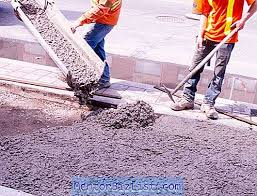 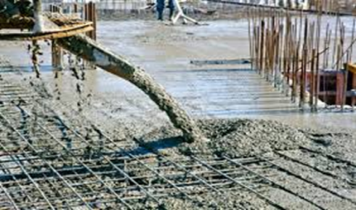 Армирани бетон – представља комбинацију бетона и челика
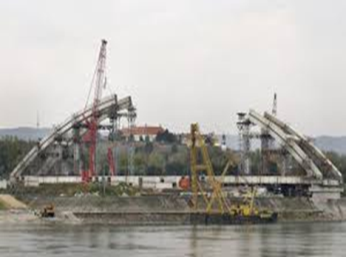 Пренапрегнути бетон – користи се за изградњу мостова, стропних  конструкција, стадиона
Лаки бетон – најчешће се користи за изолацију зграда и носивих конструкција, као и за израду украсних елемената
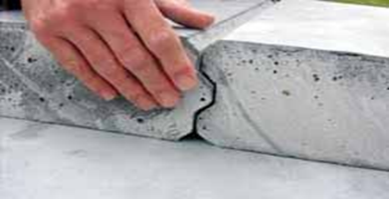 Керамички материјали
У керамичке материјале спадају:
опеке (цигле и блокови)
цријеп
керамичке плочице
керамичке цијеви.
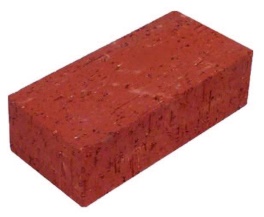 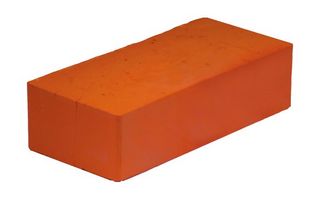 Опека
Фасадна опека
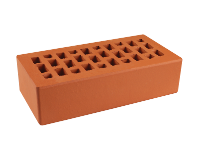 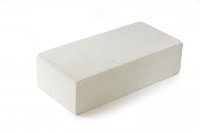 Шупља опека
Силикатна опека
Керамички материјали
Блокови су материјали који су по димензијама већи од опека, добри су звучни и  топлотни изолатори.
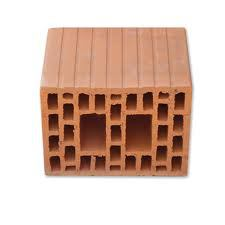 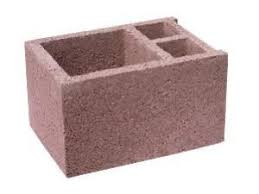 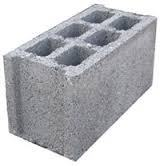 Цријеп је материјал који се користи за покривање кровних површина. Израђује се слично опекама, печењем или пресовањем. Може бити разних облика и профила.
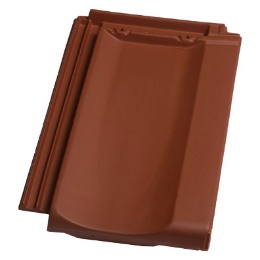 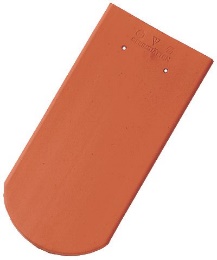 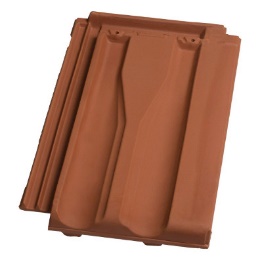 Везивни материјали
Материјали од којих се припремају везивна средства  су:
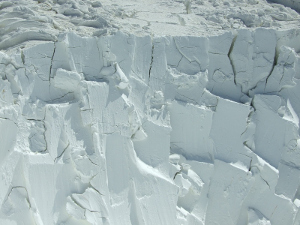 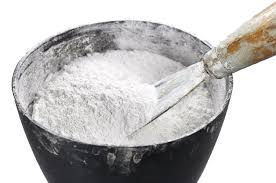 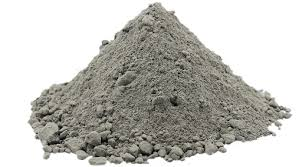 Креч
Гипс
Цемент
Материјали за облагање
За облагање подова, степеништа и подеста користи се: камен, дрво, вјештачки камен, пластичне масе, керамичке плочице и др.
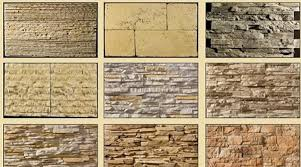 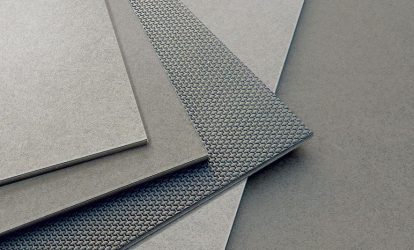 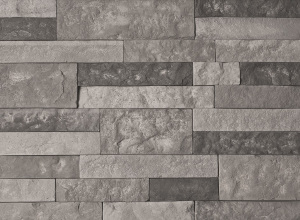 За просторије које се квасе (кухиње и купатила) најчешће се користи вјештачки камен или керамика.
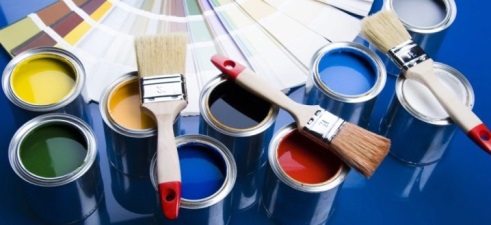 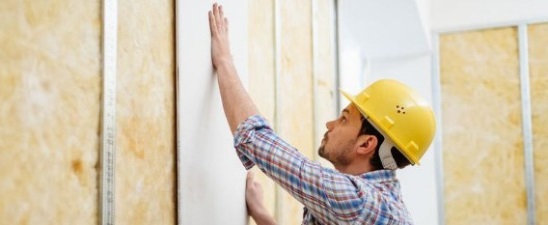 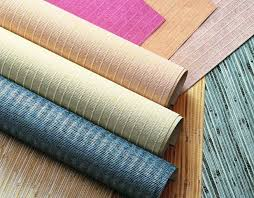 За облагање зидова користе се: боје, гипсане плоче, тапете и др.
Материјали за изолацију
Топлотна изолација се поставља у објектима ради смањивања провођења топлоте кроз зидове у околину. Користе се материјали као што су: стиропор, стаклена вуна, тервол и сл.
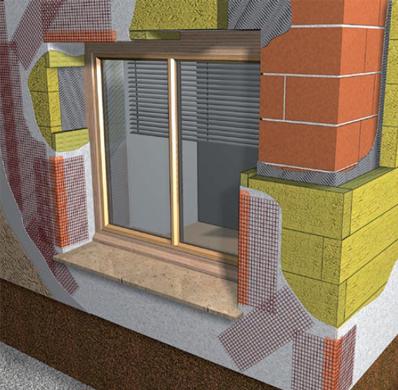 Звучна изолација се поставља у грађевинске објекте ради смањивања непожељне буке у просторијама, без обзира да ли та бука долази споља или из објекта. Користи се додатно стакло, кедери око прозора и врата и др.
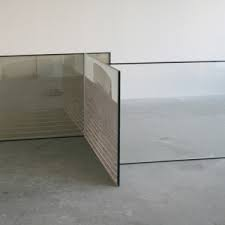 Хидроизолација штити објекат или неке дијелове од штетног утицаја влаге која може да потиче од подземних вода или падавина. Најчешће коришћени хидроизолациони материјали су на бази битумена  (прерађевина нафте) и различите врсте пластичних фолија.
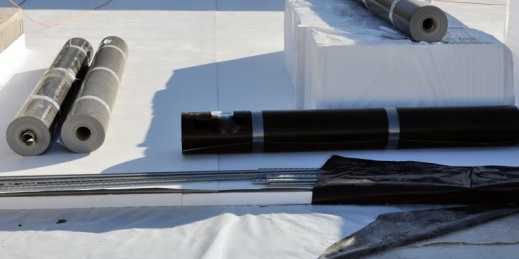 Материјал за инсталацију
У инсталационе материјале спадају: прекидачи, утикачи, каблови, цијеви, вентили, славине.
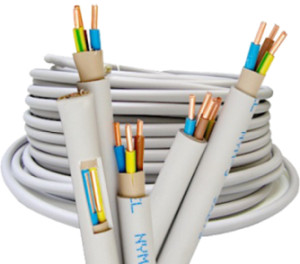 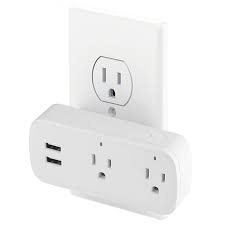 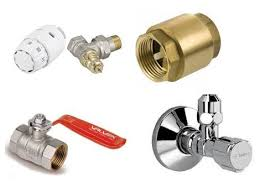 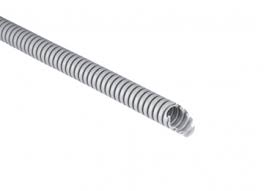 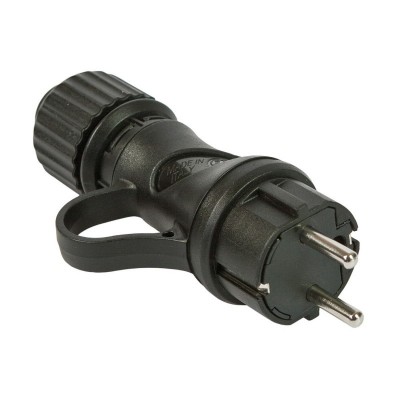 Задаћа
Радни лист, стране 21 и 22 –
одговорити на питања 1, 2, 3, 4. и 5.
Хвала на пажњи
  